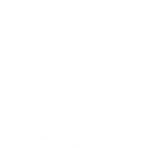 “APLICA INMEDIATAMENTE…”
¡LOGRA UN CAMBIO RÁPIDO
Y POTENTE!
Johanna Isabel López Durán
CMC CHILE, 2022
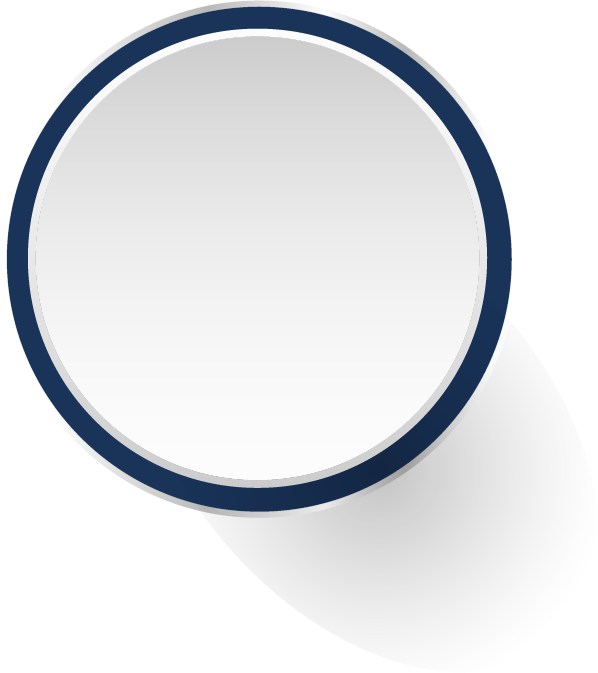 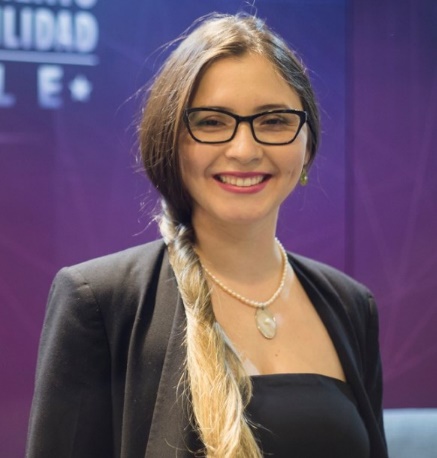 Johanna Isabel López Durán
Consultor TWPL
johanna.duran@twpl.com
Gestionando el Activo Humano en ambientes de excelencia de Gestión de Activos y Mantenimiento
Activo
“Item, objeto o entidad que tiene valor real o potencial para una organización”
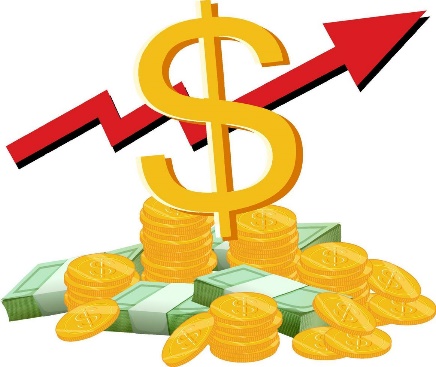 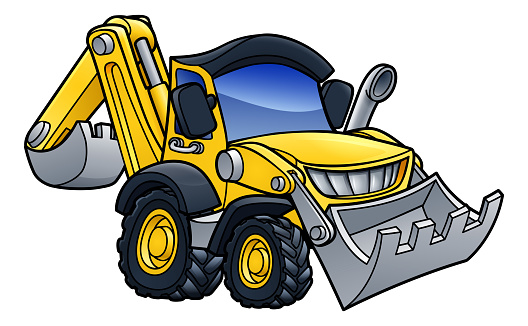 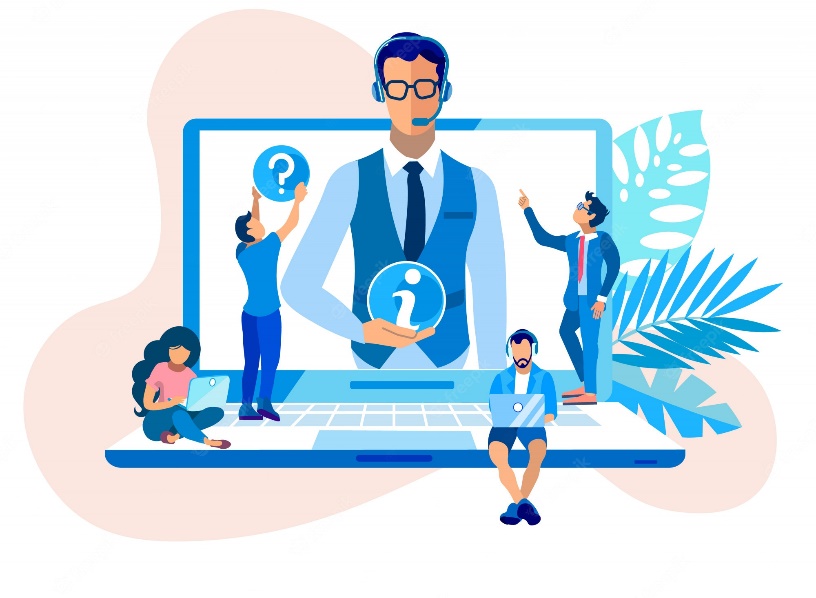 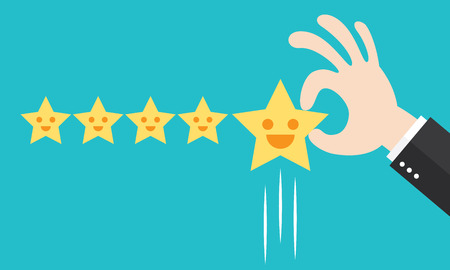 ¿Cuál es el activo más importante?
Más del 90% de las veces responden:
Gestión de Activos
“Actividad coordinada de una organización para obtener valor a partir de los activos”
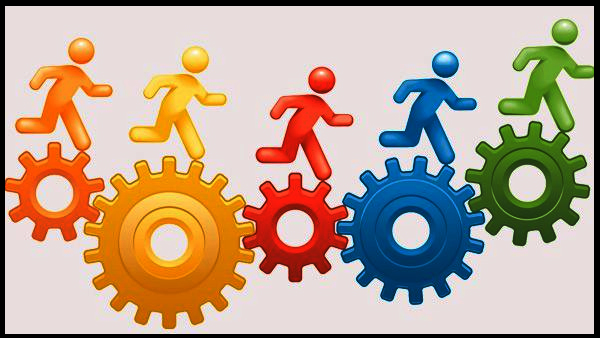 [Speaker Notes: ¿]
Gestión de Activos
Mejora Continua
Planificación
Soporte
Contexto Organización
Operación
Liderazgo
Evaluación del desempeño
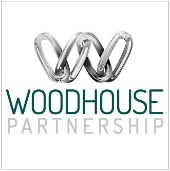 Periferia asociada a los tipos de Activos
Contexto Vital: 
Negocios, objetivos, políticas, regulaciones, requerimientos de ejecución, gerencia de riesgo.
Motivación, 
Comunicación, 
Roles y responsabilidades, Conocimiento y Experiencia, Liderazgo y trabajo en equipo.
Activo 
Humano
Activo
Físico
Condiciones, 
Ejecución actividades, Costos y oportunidades.
Activos
Financieros
Activos de Información
Costo del ciclo de vida, 
Criterio de inversión de capital, Costos de operación.
Activos
Intangibles
Reputación, Imagen, moral,
Restricciones,
Impacto social,
Propiedad Intelectual.
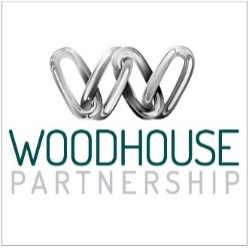 Principales Brechas encontradas
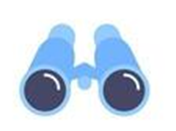 Sostenibilidad de los cambios
Visión Integral
Visión a largo plazo
No se considera el ciclo de vida total del activo
Resistencia a nuevas prácticas
Poca Alineación
Vertical
Horizontal
Desde la necesidad hasta el cese de responsabilidades
No se siente el beneficio del cambio
[Speaker Notes: Falta de una visión integrada de como opera la organización. (Horizontal y vertical)
Falta de una visión de largo plazo (Ciclo de vida del activo)
Sostenibilidad de los cambios (nuevas prácticas)]
Debilidades Comunes para Gestionar el Activo Humano
(*) RACI: Responsable, Accountable, Consultado, Informado
Gestión de Activos - Desafíos
Técnicos
Adaptativos
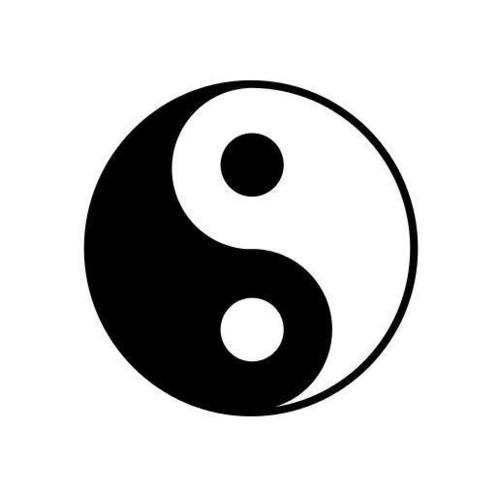 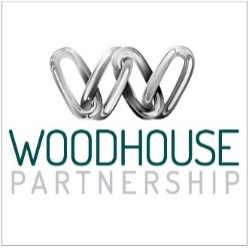 [Speaker Notes: TÉCNICOS:
El problema es claro
La solución es conocida
Hay que concentrarse en la ejecución (se requieren manos, pies e instrucciones claras)

ADAPTATIVOS:
El problema mismo no siempre es claro
No existe una solución conocida
Todas las alternativas tienen pro y contras
Requiere proceso de aprendizaje con participación de todos los involucrados (se requiere cerebro, corazón, ojos y oídos)
No pueden ser resueltos solo desde la jerarquía, requieren participación y consulta
A veces hay que experimentar]
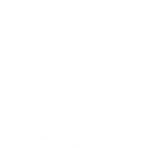 Soluciones implementadas
En ambientes de Excelencia de Gestión de Activos y Mantenimiento
1.- Gobierno y estructura organizacional para la Gestión de Activos
Estructura
Definir Gobierno
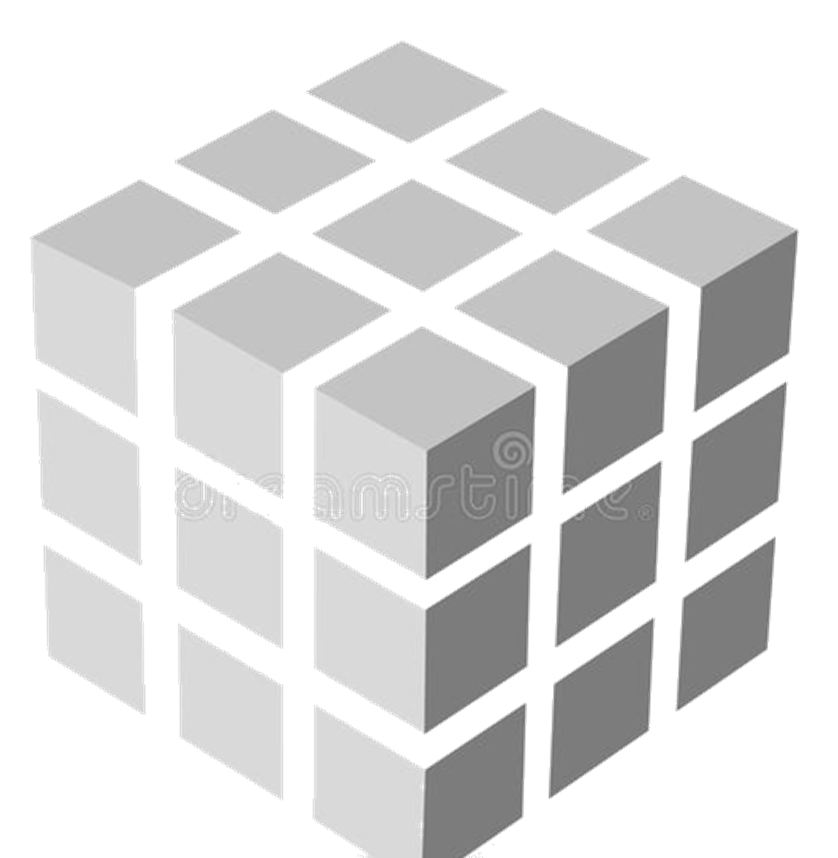 Que permita la sostenibilidad de las prácticas de Gestión de Activos
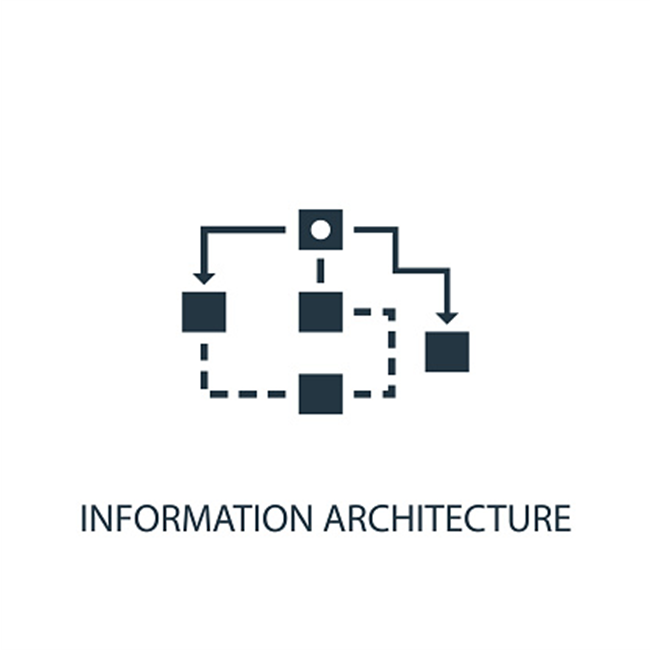 Migrar a estructura mixta o matricial
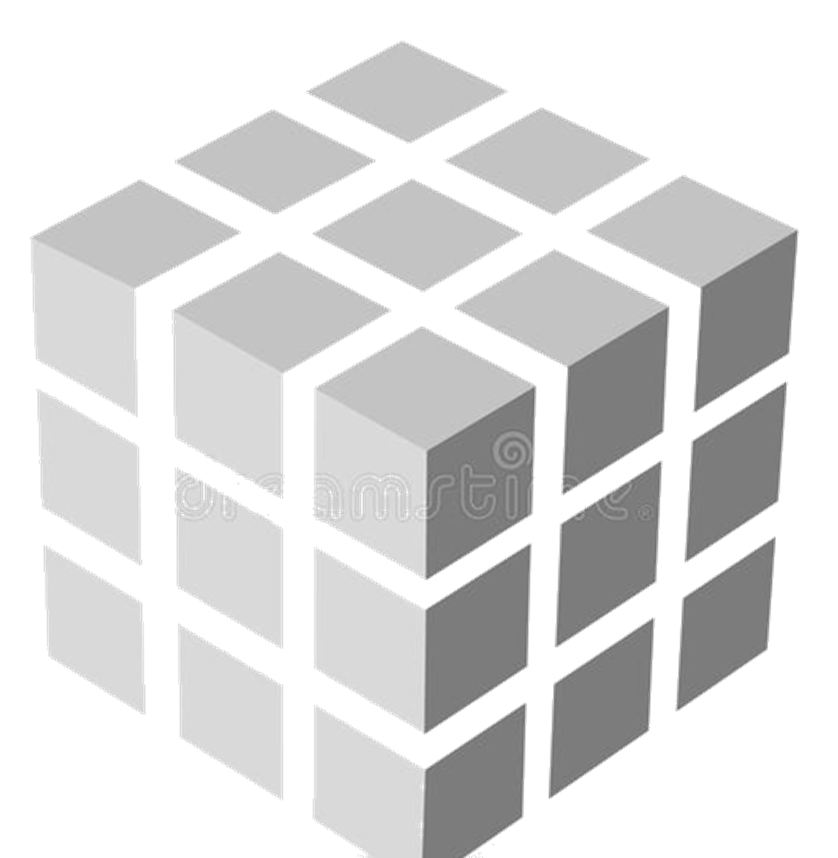 Que facilite la alineación Horizontal y Vertical
Definir Roles y Responsabilidades
de los procesos que soportan la Gestión de Activos
Uso de Matrices RACI adecuadas a una gestión de activos optima en el ciclo de vida
Gobierno
Roles y Responsabilidades
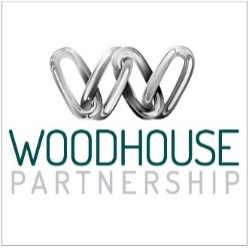 2.- Desarrollo profesional en la Gestión de Activos
Cambio del Talento
Desarrollar plan de formación
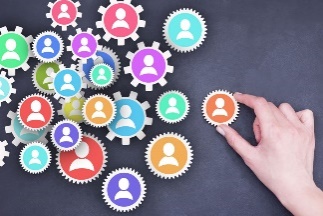 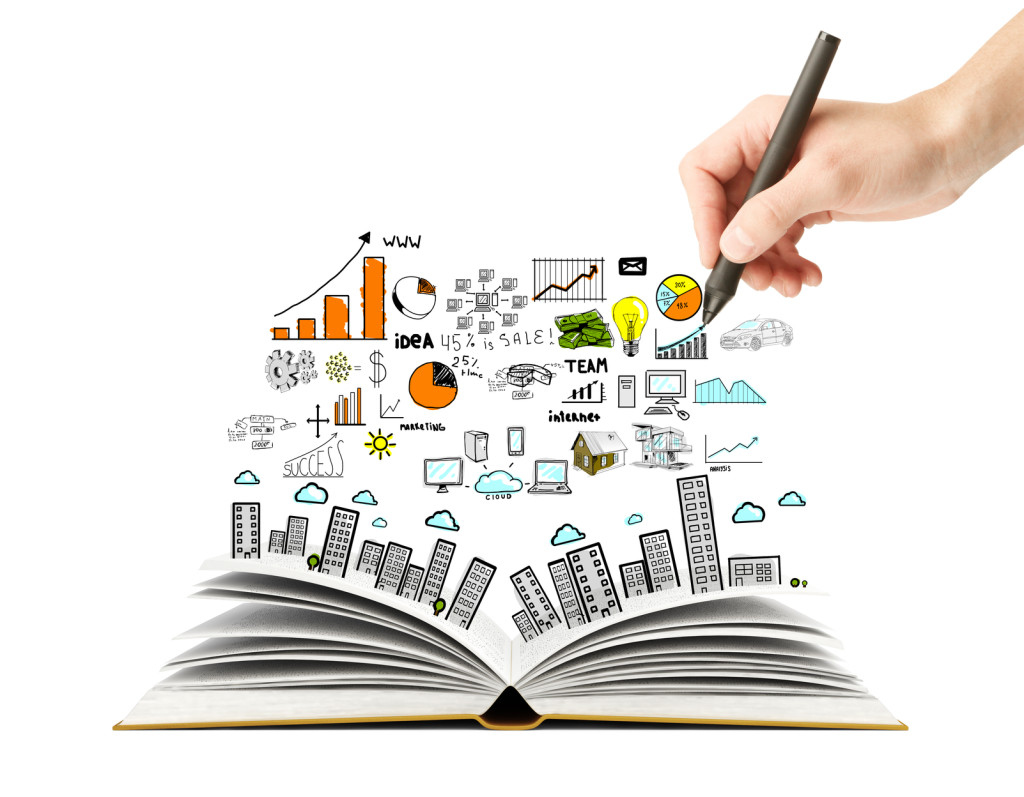 Competencias y habilidades necesarias
Debilidades y fortalezas existentes
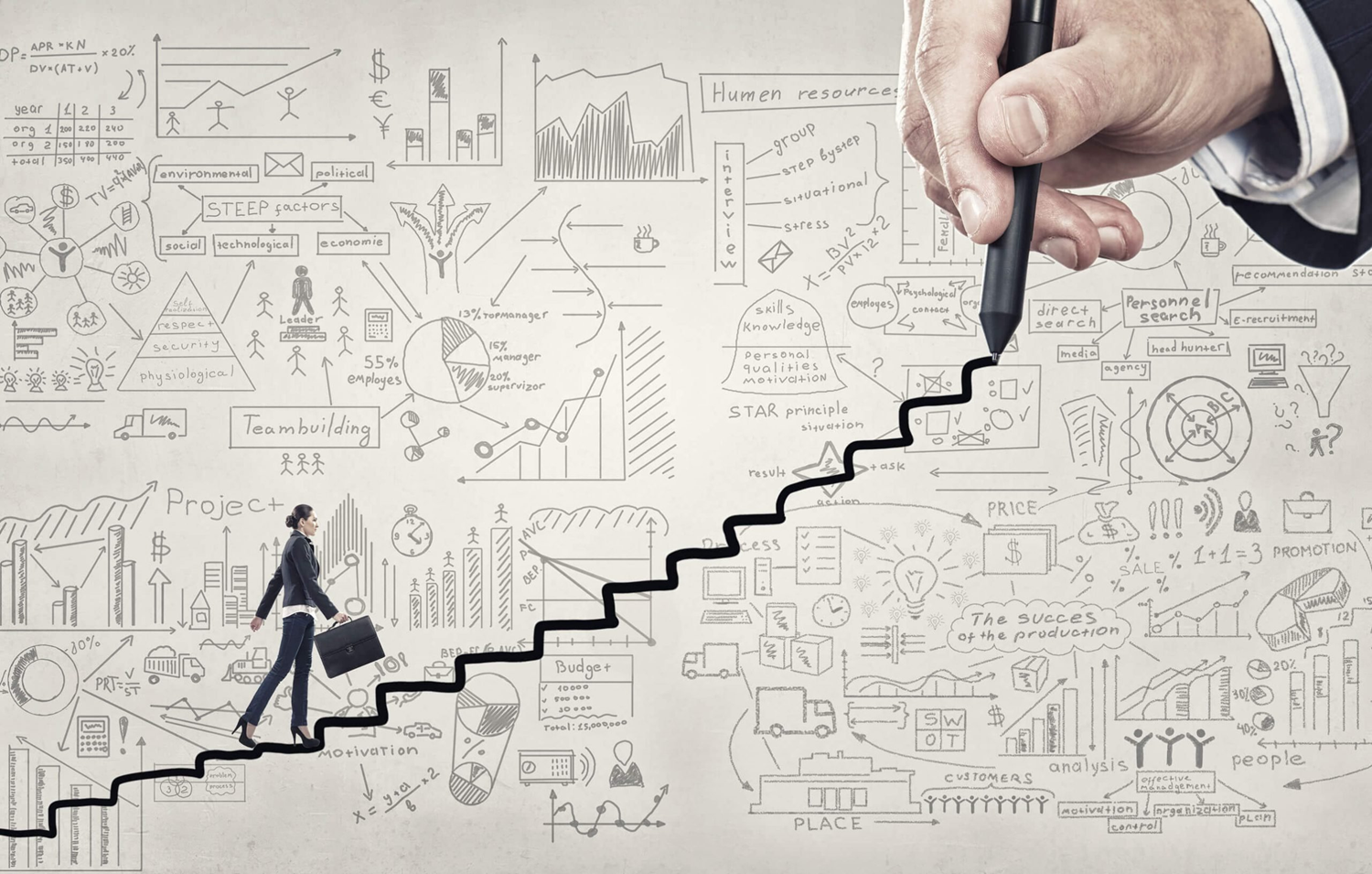 Gestionar el Cambio del Talento
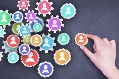 Planes de escalamiento
Planes de sucesión
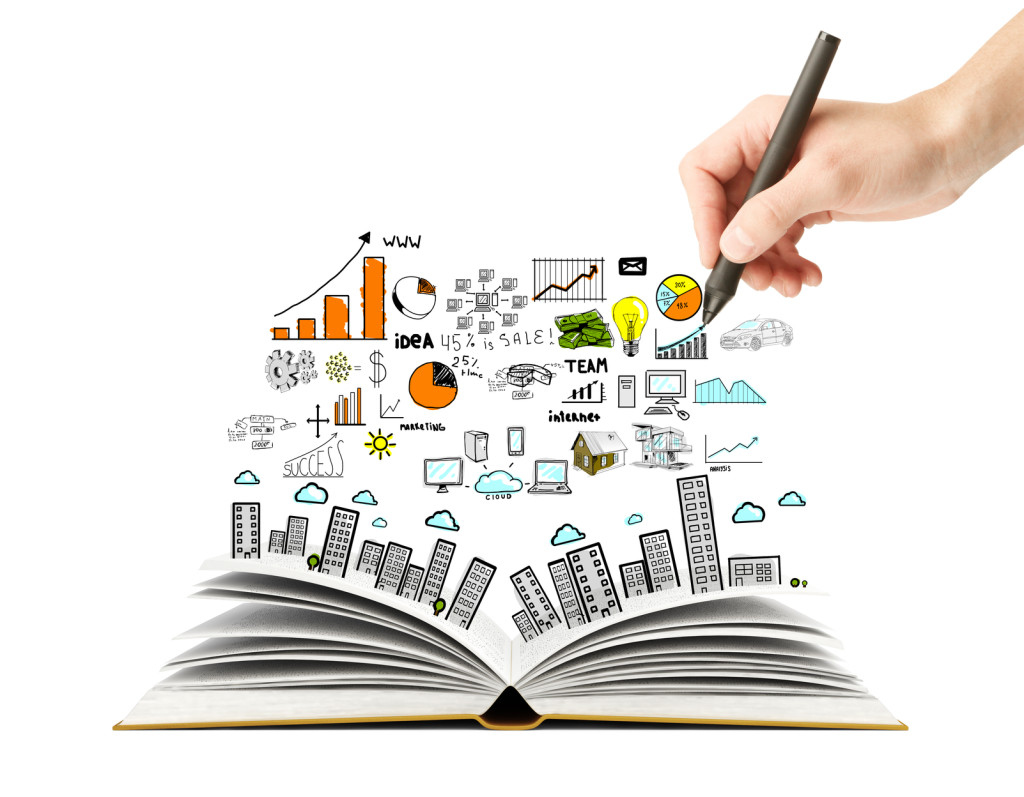 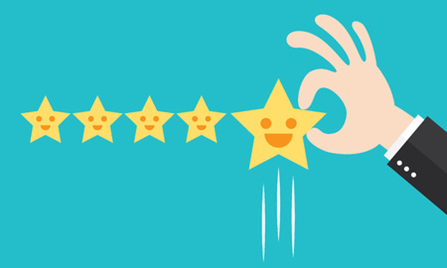 Gestionar el Desempeño
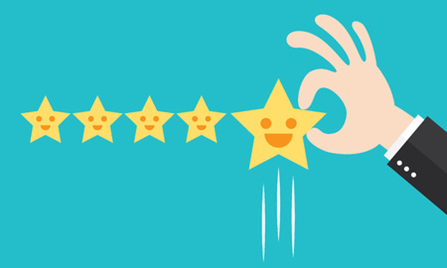 Objetivos comunes
KPIs integrales
Gestión del Desempeño
Plan de Formación
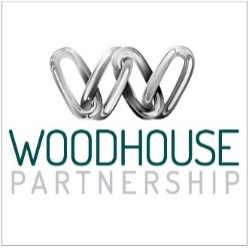 [Speaker Notes: Generar plan de desarrollo profesional en la Gestión de activos
Definir perfiles de competencias y habilidades necesarias para los nuevos desafíos en la Gestión de Activos
Diagnosticar las debilidades y fortalezas en competencias y habilidades para la Gestión de Activos
Generar plan de formación de competencias y habilidades
Generar planes de escalamiento y sucesión de profesionales en la Gestión de Activos
Gestionar el Desempeño con objetivos comunes
Diseñar KPIs integrales]
3.- Toma de Decisiones en la Gestión de Activos
[Speaker Notes: Alinear a objetivos estratégicos
Definir un marco referencial para la toma decisiones
Empoderar la toma de decisiones con proporcionalidad
Contar con métodos, criterios y posibilidades de escalamiento de una decisión
Contar con espacios de Consulta y Participación
La toma de decisiones debe considerar la opinión de los grupos de interés afectados
Documentar métodos a usar (Costo, Riesgo y desempeño en el ciclo de vida)
Incorporar a sistema de gestión
Incorporación en el día a día
Capacitación
Seguimiento]
4. Gestión del Cambio Organizacional en la Gestión de Activos
K
A
D
A
R
Awareness (Consciencia)
Desire (Deseo)
Knowledge (Conocimiento)
Ability (Habilidad)
Reinforcement (Reforzamiento)
Entender el cambio, Tomar consciencia, ¿Qué tiene que ver conmigo?
Entender cómo cambiar, el conocimiento requerido para ejecutar el cambio
Reforzar el cambio, (Reconocimiento y recompensas). Seguir practicándolo
Beneficios, deseo personal de participar, compromiso
Desarrollo de competencias y habilidades practicando, aprender –Haciendo. (Conducta y desempeño)
[Speaker Notes: Existen diversos métodos, como el de los 8 pasos de Kotter, hoy ilustraremos ADKAR]
Gestión del Cambio Organizacional en la Gestión de Activos
D
K
A
A
R
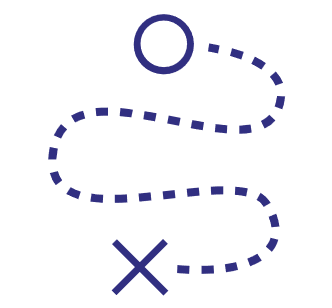 Plan de Ruta del Patrocinador
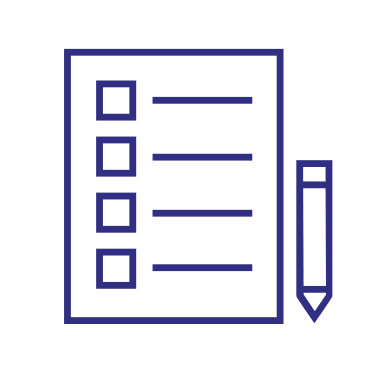 Plan de Resistencia
Plan de Comunicación
Plan de Capacitación
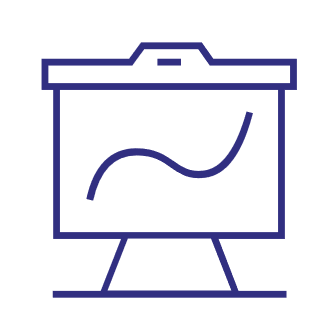 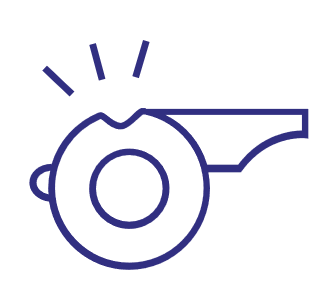 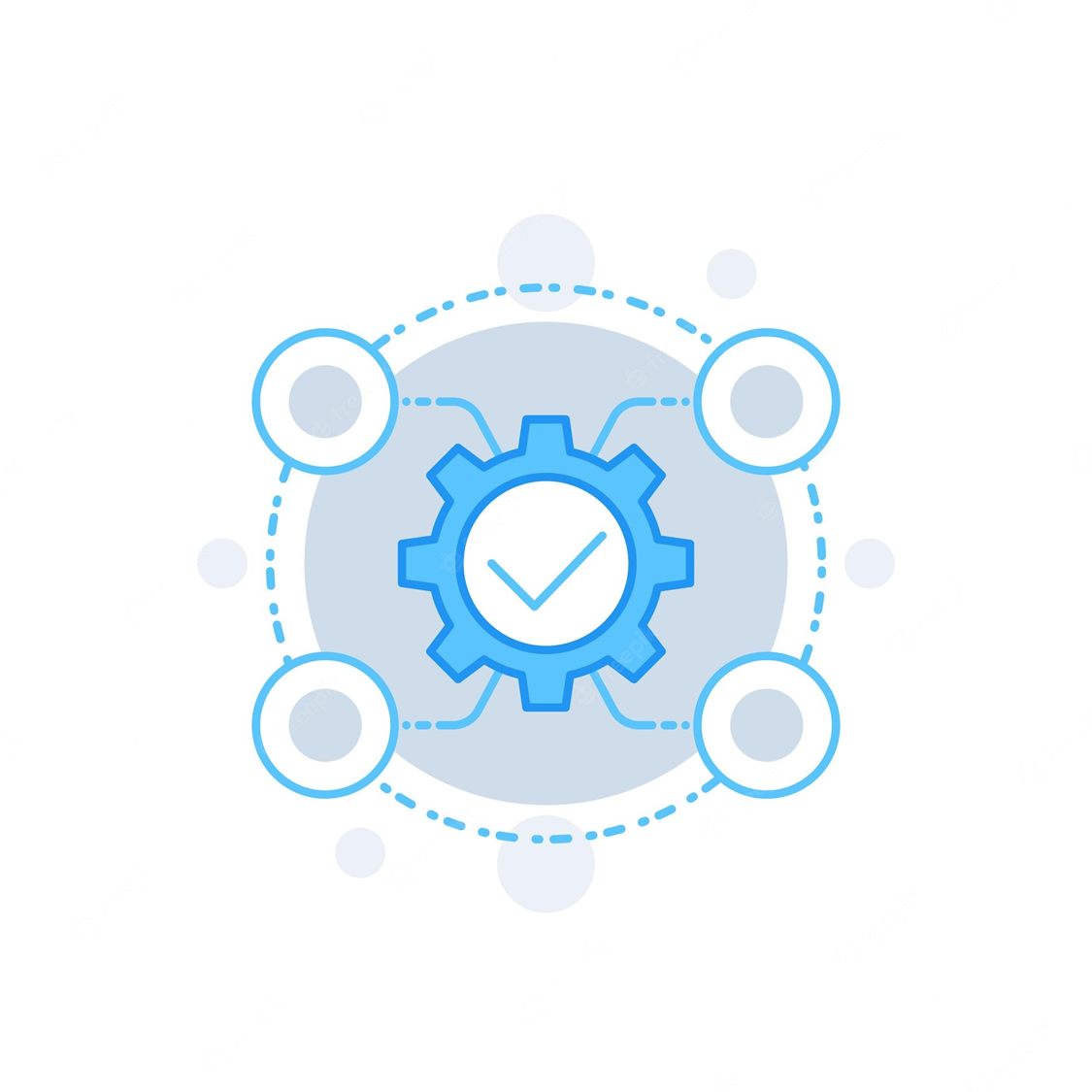 Protocolos de Integración (TWPL)
Resumen de prácticas de Gestión Humana en la Gestión de Activos
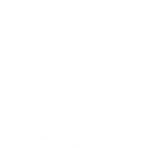 Resultados y Conclusiones
Resultados logrados
Mejora en la Gestión del Activo Humano
Sostenibilidad de los cambios
Visión a largo plazo
Visión Integral
Menor Resistencia
Mayor integración
Mayor rentabilidad
Toma de decisiones considerando ciclo de vida total
Alineación 
Vertical - Horizontal
Gobierno y estructura organizacional
Desarrollo profesional
Toma de Decisiones
Gestión del Cambio Organizacional
Según evaluación de Madurez